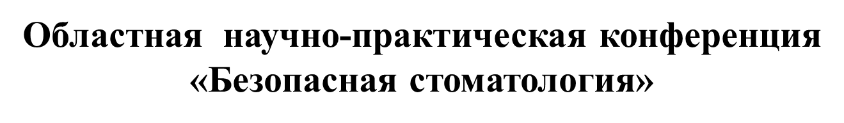 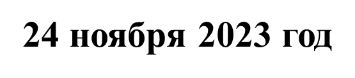 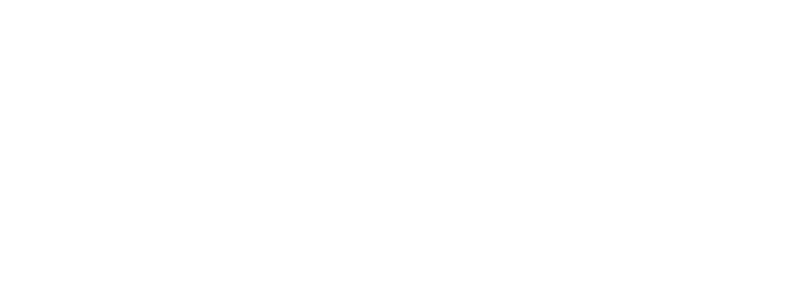 Доклад на тему: «Безопасность в работе медицинской сестры операционной стоматологической поликлиники»
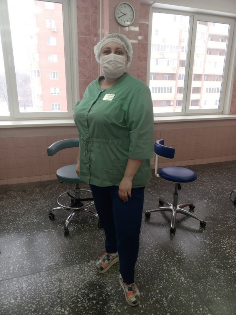 Докладчик: Веретенникова Елена Анатольевна, старшая медицинская сестра взрослого лечебного отделения, медицинская сестра операционной ГБУЗ СО  «Тольяттинская стоматологическая поликлиника № 1»
ГБУЗ СО «ТСП № 1»
Основано в 1977 году.
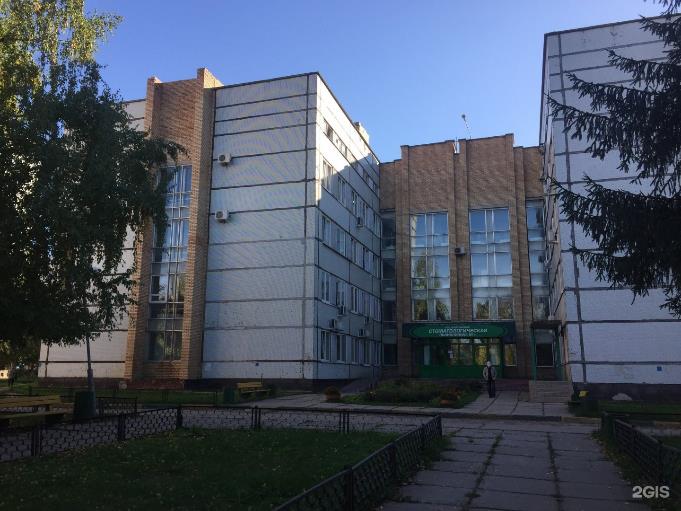 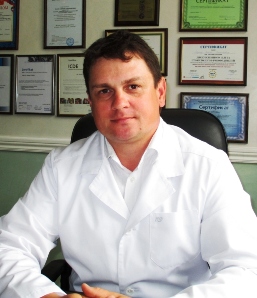 Главный врач Трунин 
Алексей Александрович 
врач высшей квалификационной категории, отличник стоматологии
ХИРУРГИЧЕСКОЕ ОТДЕЛЕНИЕ
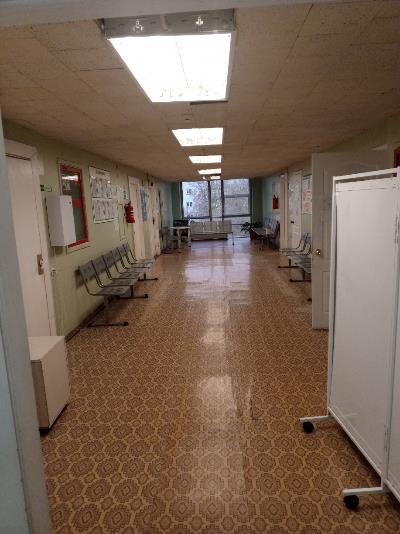 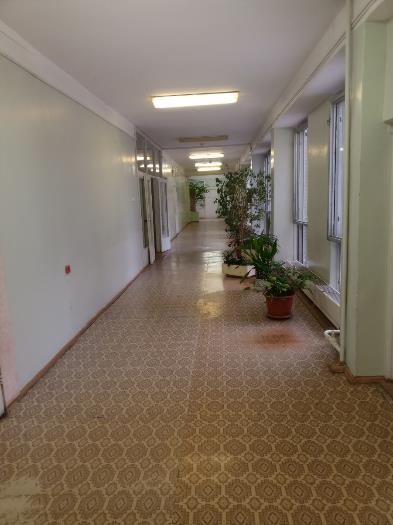 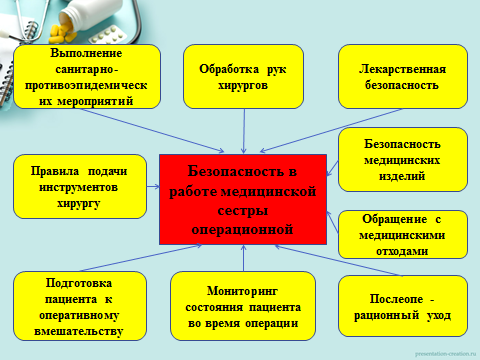 ОПЕРАЦИОННЫЙ БЛОК
ОПЕРАЦИОННАЯ
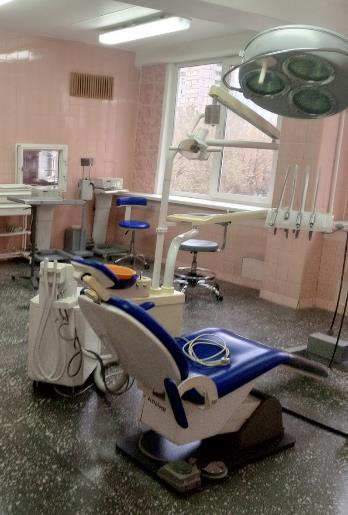 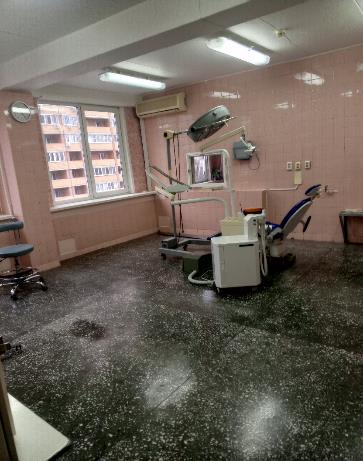 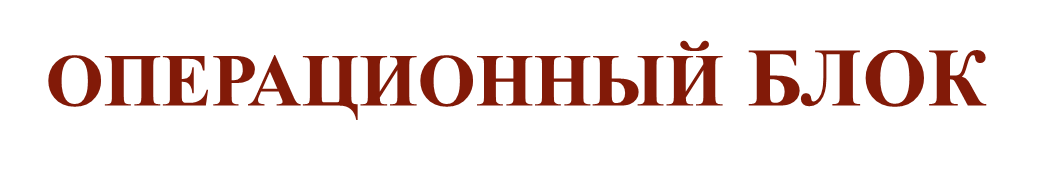 ПРЕДОПЕРАЦИОННАЯ
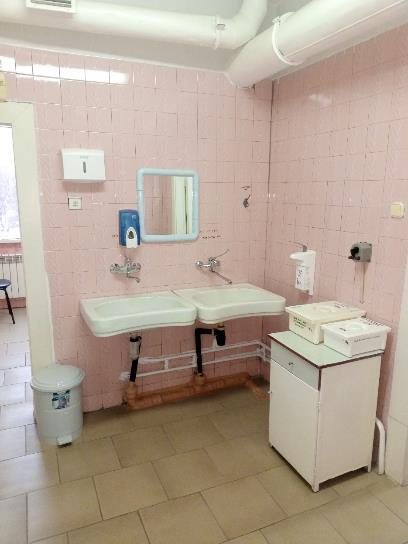 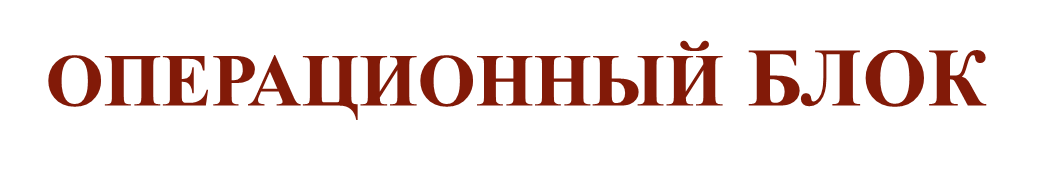 МОЕЧНАЯ
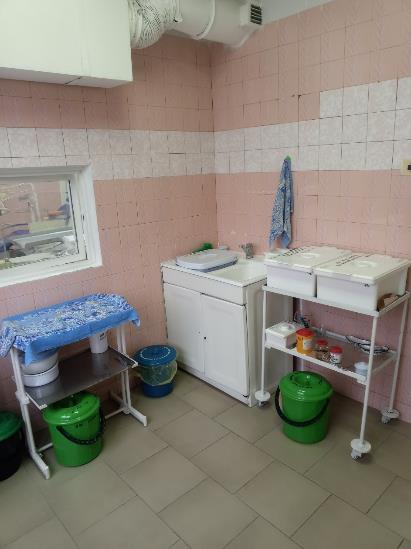 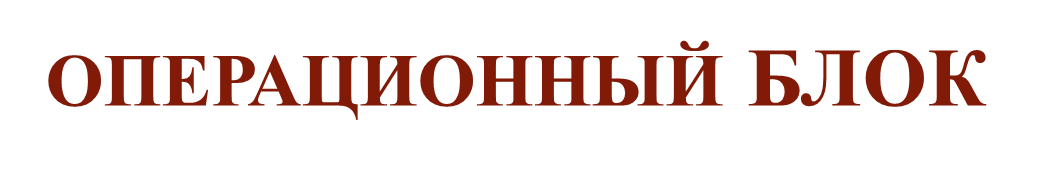 ПОМЕЩЕНИЕ ДЛЯ ПОДГОТОВКИ 
ПАЦИЕНТА К ОПЕРАЦИИ
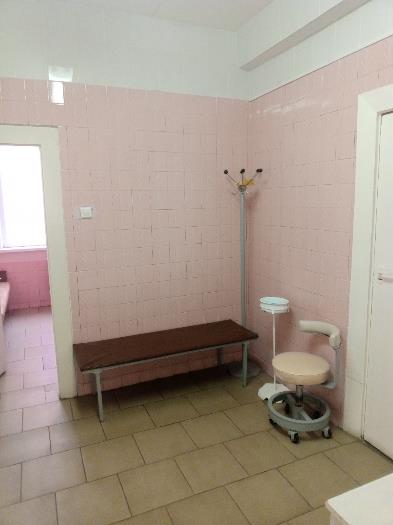 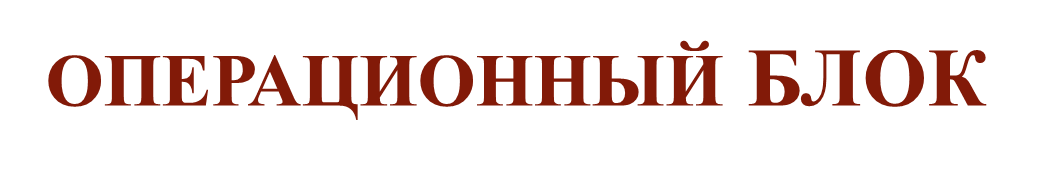 ПОМЕЩЕНИЕ ДЛЯ ВЕДЕНИЯ 
МЕДИЦИНСКОЙ ДОКУМЕНТАЦИИ
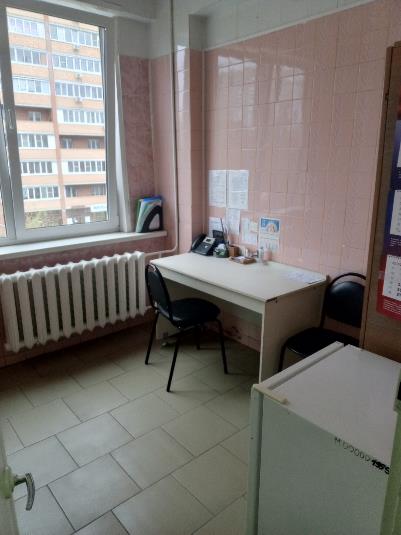 Оснащение операционной
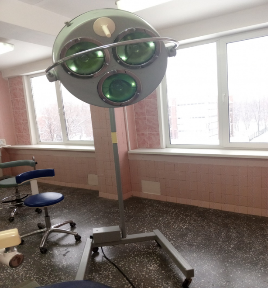 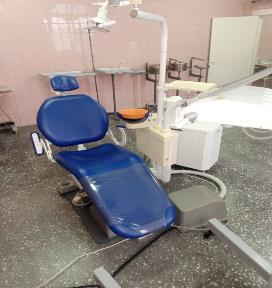 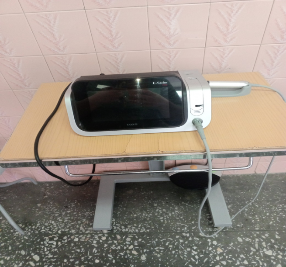 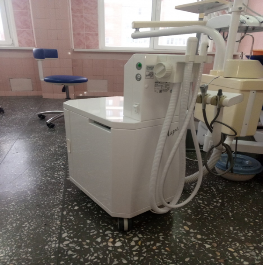 ИМПЛАНТАЦИЯ
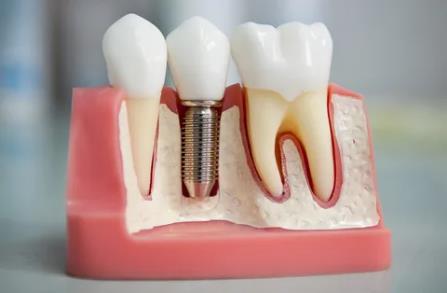 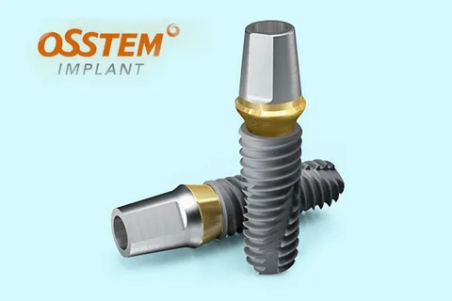 УДАЛЕНИЕ РЕТИНИРОВАННОГО ЗУБА
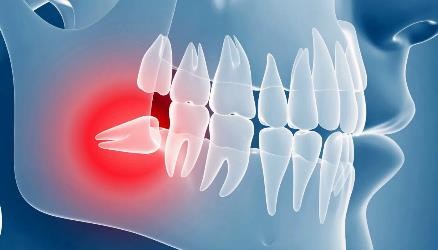 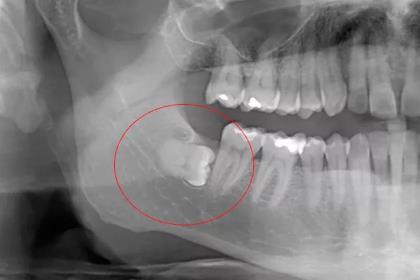 РЕЗЕКЦИЯ ВЕРХУШКИ КОРНЯ
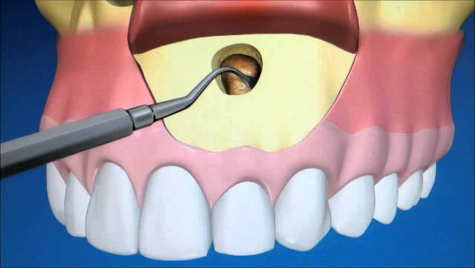 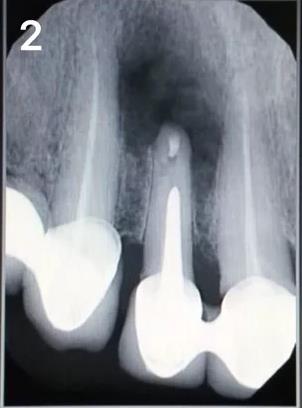 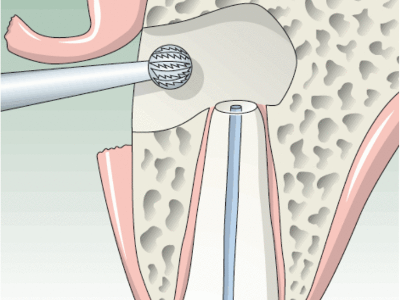 УДАЛЕНИЕ НОВООБРАЗОВАНИЙ 
РАЗНОЙ ЭТИОЛОГИИ
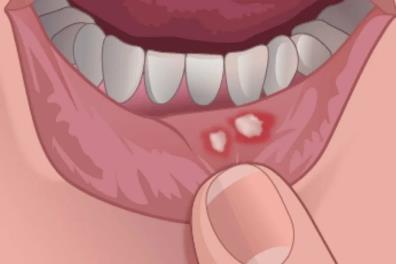 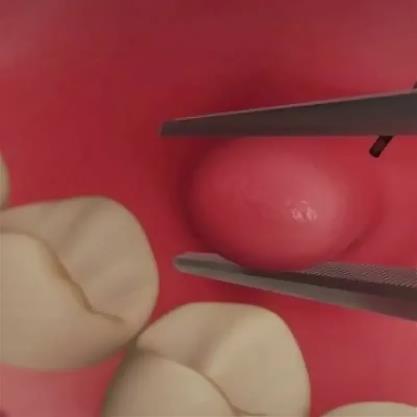 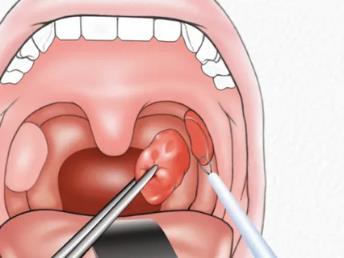 КОЛИЧЕСТВЕННЫЙ 
АНАЛИЗ ПРОВЕДЁННЫХ 
ОПЕРАЦИЙ
ИЗДЕЛИЯ МЕДИЦИНСКОГО 
НАЗНАЧЕНИЯ
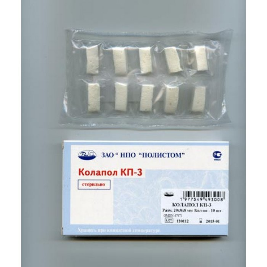 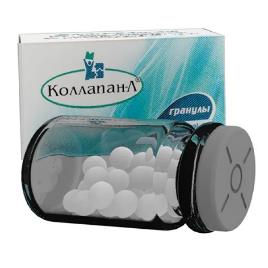 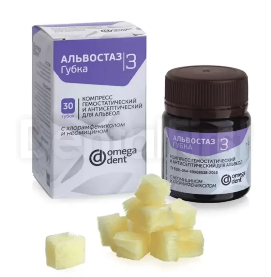 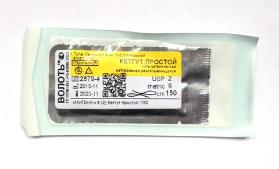 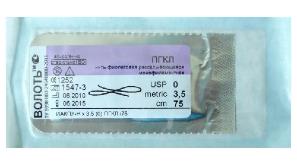 ХРАНЕНИЕ ЛЕКАРСТВЕННЫХ СРЕДСТВ И ИМН
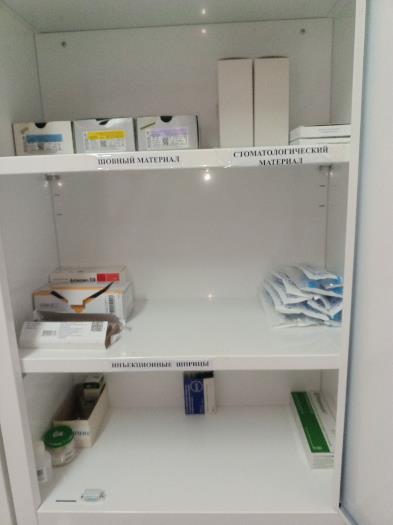 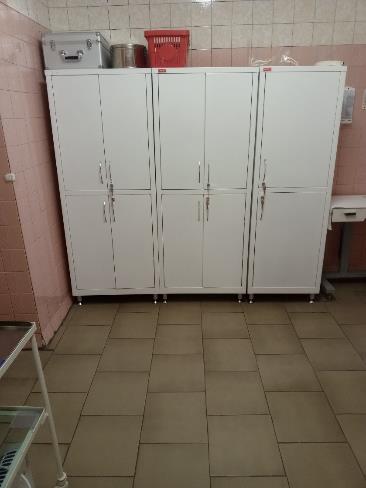 УБОРКА В ОПЕРАЦИОННОЙ
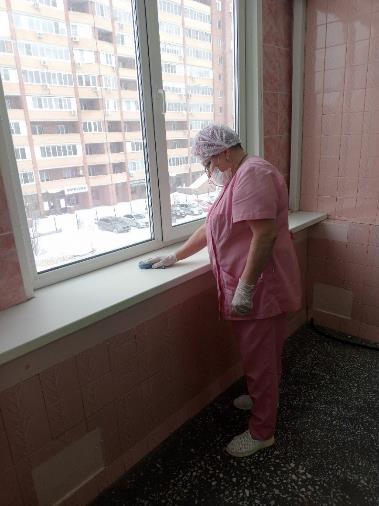 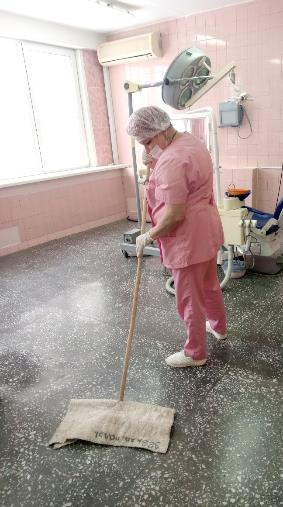 ОБРАБОТКА 
ИНСТРУМЕНТОВ
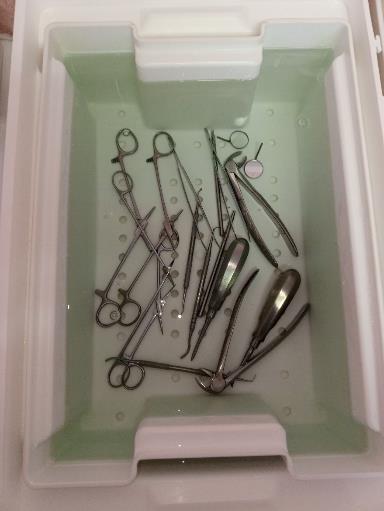 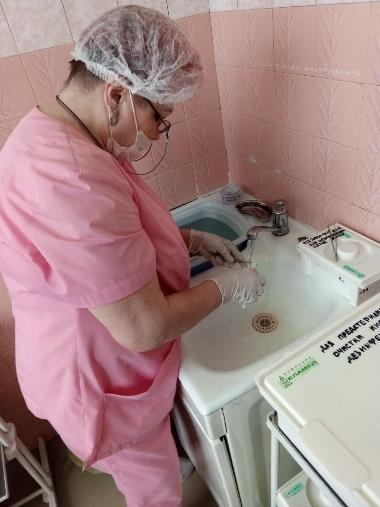 ХРАНЕНИЕ СТЕРИЛЬНОГО ИНСТРУМЕНТА
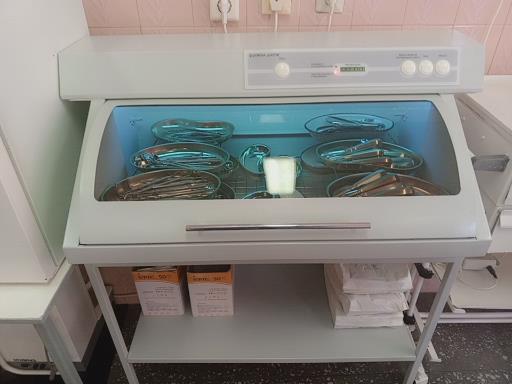 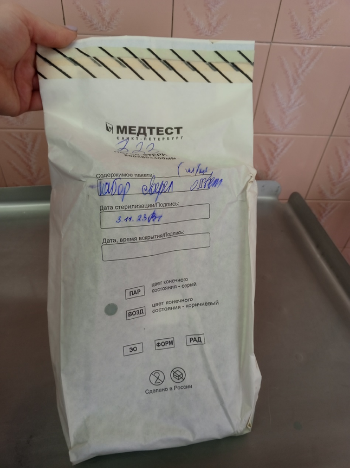 ИНСТРУМЕНТЫ ДЛЯ УДАЛЕНИЯ 
РЕТИНИРОВАННОГО ЗУБА
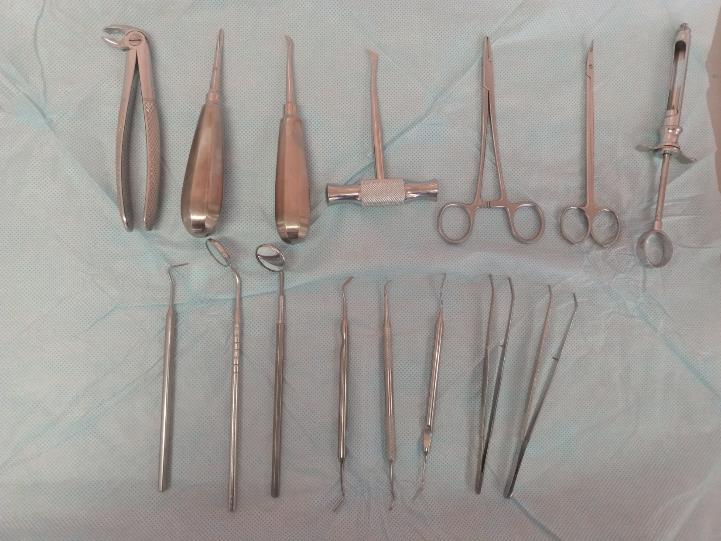 ИНСТРУМЕНТЫ 
ДЛЯ ИМПЛАНТАЦИИ
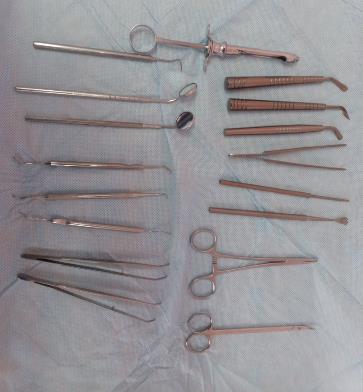 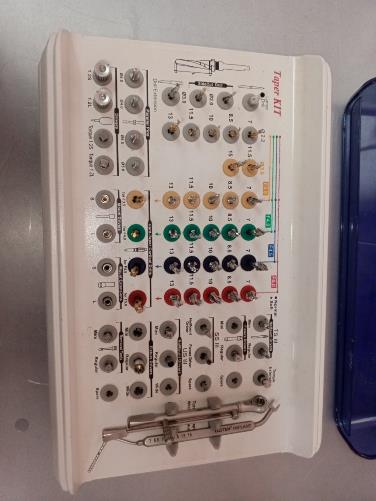 ПОДГОТОВКА 
ПАЦИЕНТА К ОПЕРАЦИИ
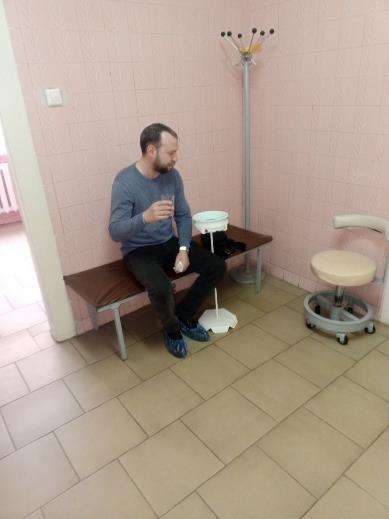 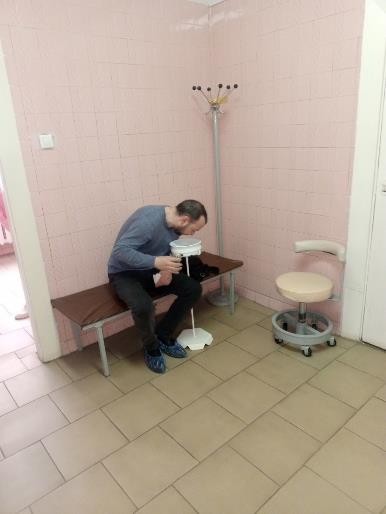 ОБРАБОТКА РУК
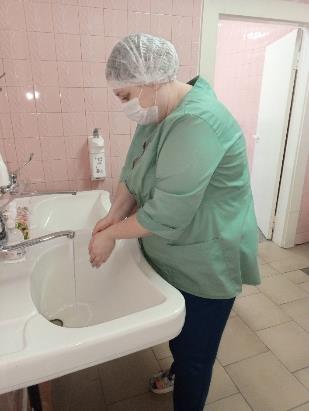 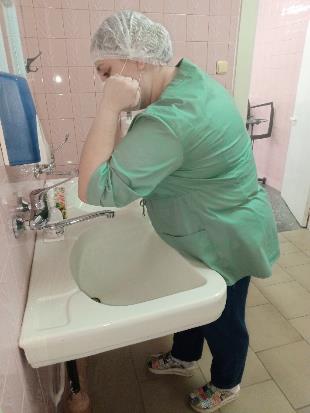 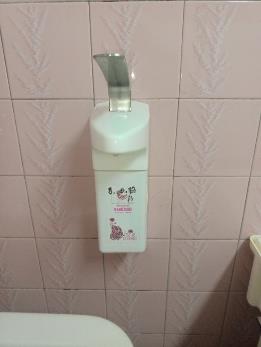 НАДЕВАНИЕ 
СТЕРИЛЬНОГО ХАЛАТА
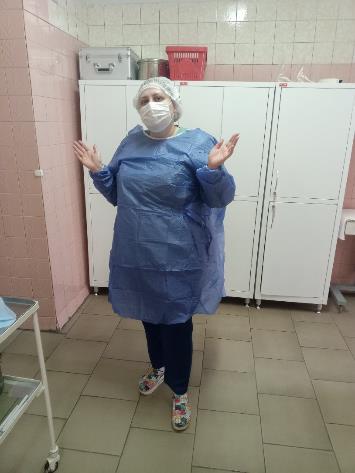 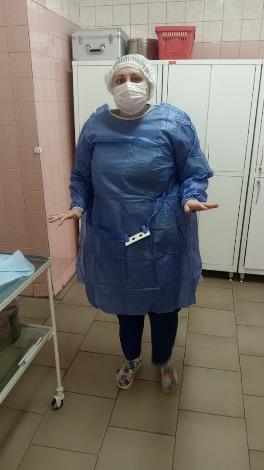 ПОМОЩЬ ХИРУРГУ
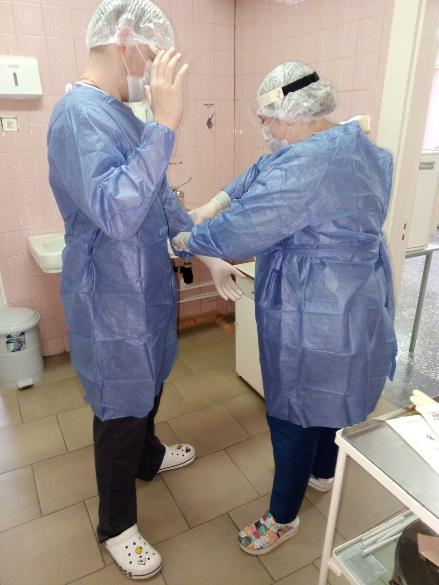 ПОДАЧА ИНСТРУМЕНТОВ ВО ВРЕМЯ ОПЕРАЦИИ
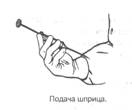 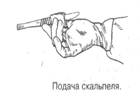 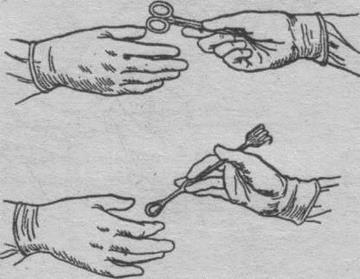 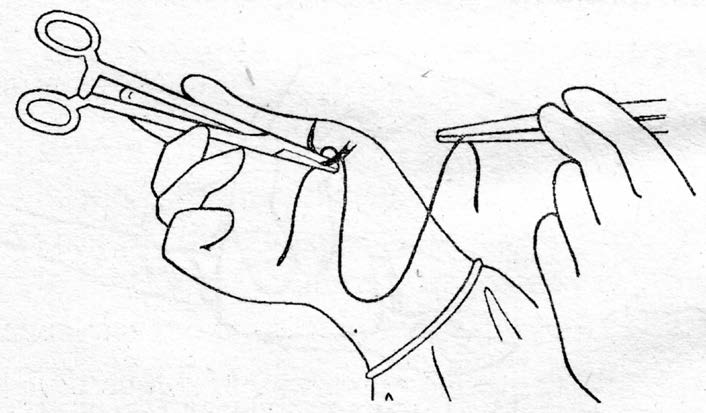 ОПЕРАЦИЯ
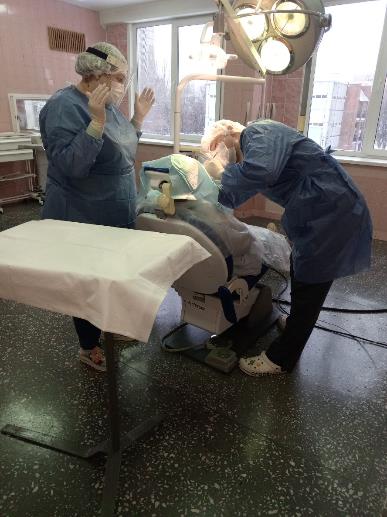 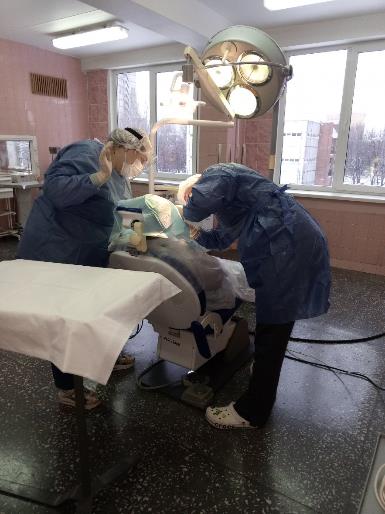 ПОСЛЕОПЕРАЦИОННЫЙ 
УХОД
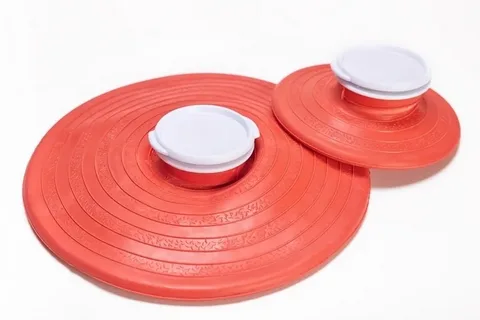 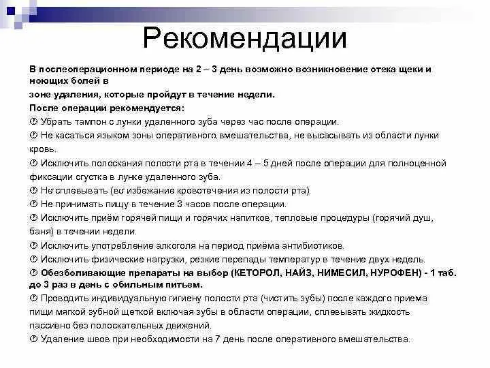 ВЫВОД
Операционная медсестра – правая рука врача. Она – связующее звено между хирургом и жизнью всего операционного блока. Операционная медсестра обеспечивает инфекционную безопасность пациента и медицинского персонала, соблюдение правил асептики и антисептики всем персоналом, находящимся в операционной.
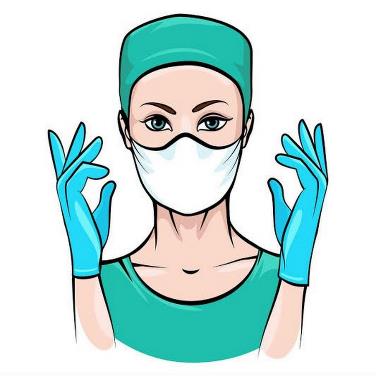 СПАСИБО
ЗА
ВНИМАНИЕ
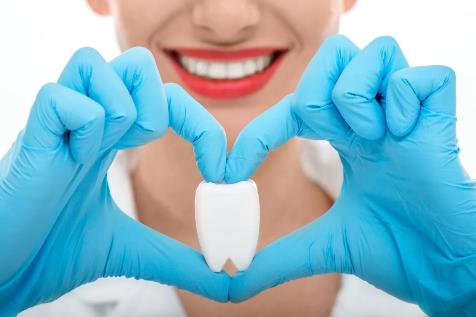